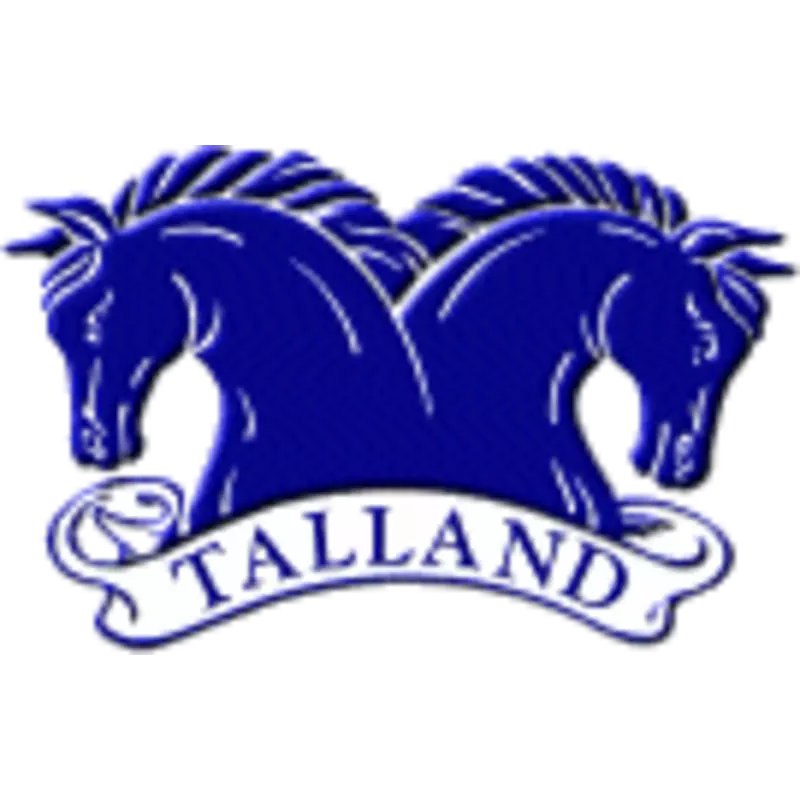 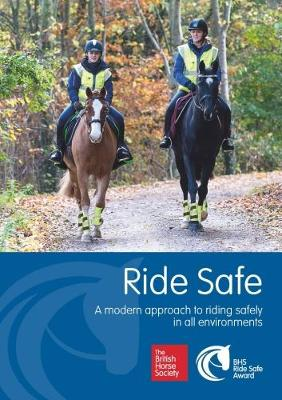 British Horse Society Ride Safe
Ride Safe Course May 2023

Ride Safe Course with an Assessment on the final day. 

17th May: Day 1 Training
24th  May: Day 2 Training
31st  May: Day 3 Assessment 

13.30am – 16.30pm all 3 days. 

Please contact office@talland.net  for info and to book. 

BHS Silver Membership required. BHS Stage 1 and Ride Safe along with Gold Membership are prerequisites for booking BHS Stage 2 Ride.